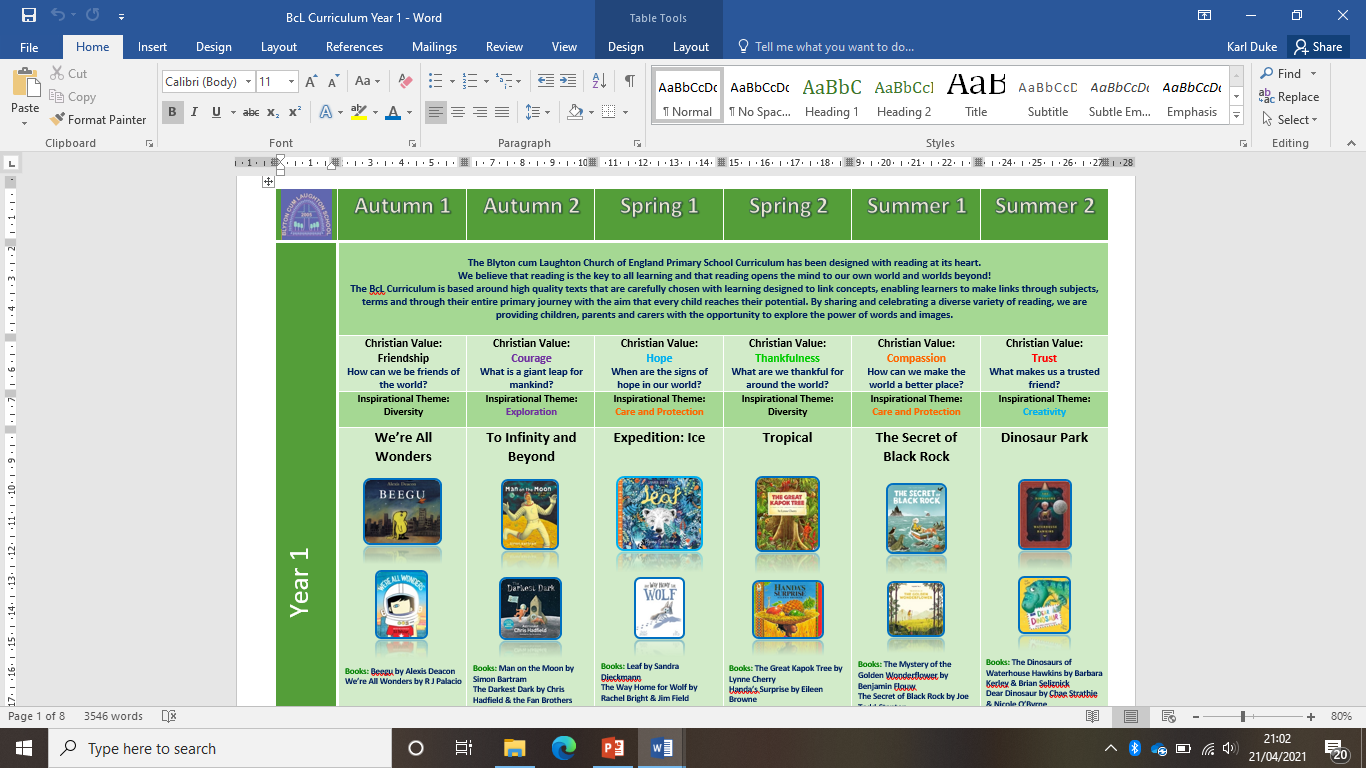 The BcL Reading-Inspired CurriculumDevelopments for September 2021
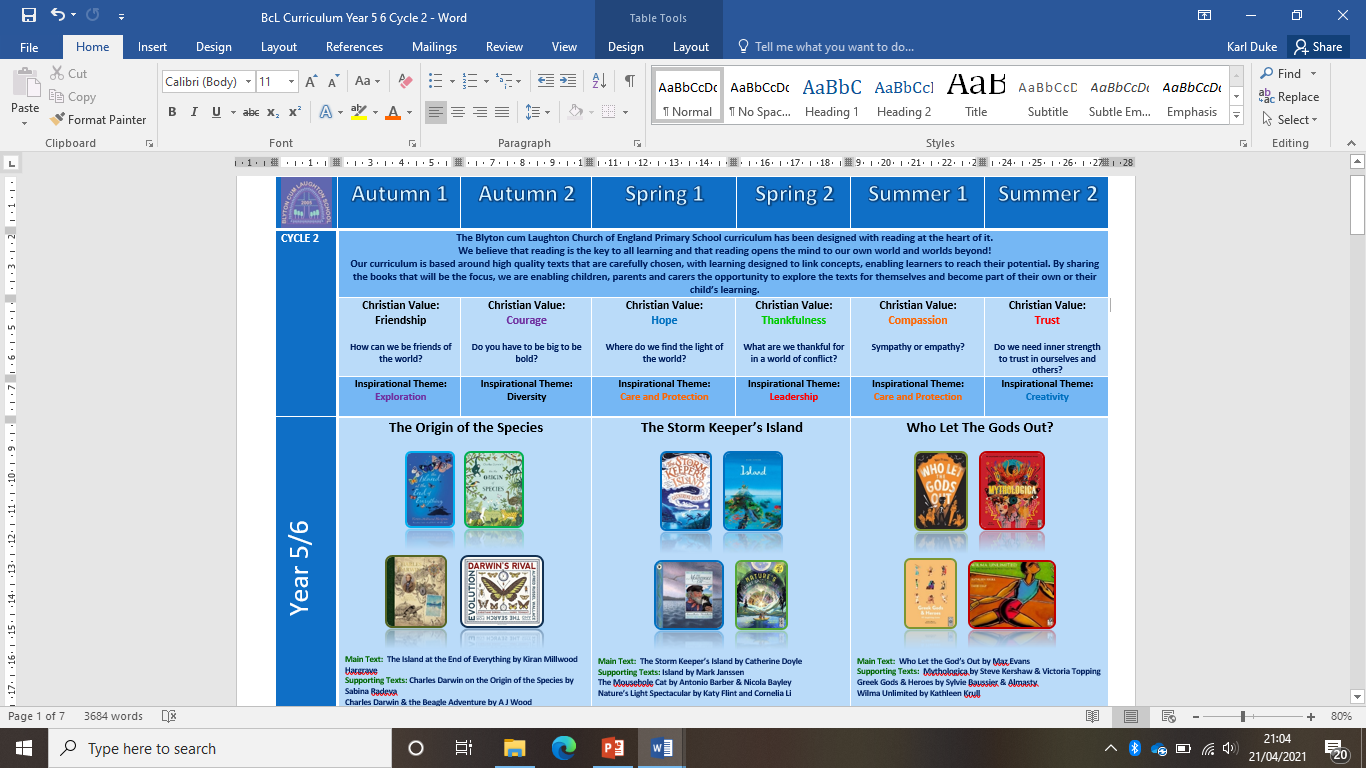 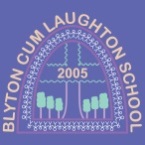 BcL Reading-Inspired Curriculum
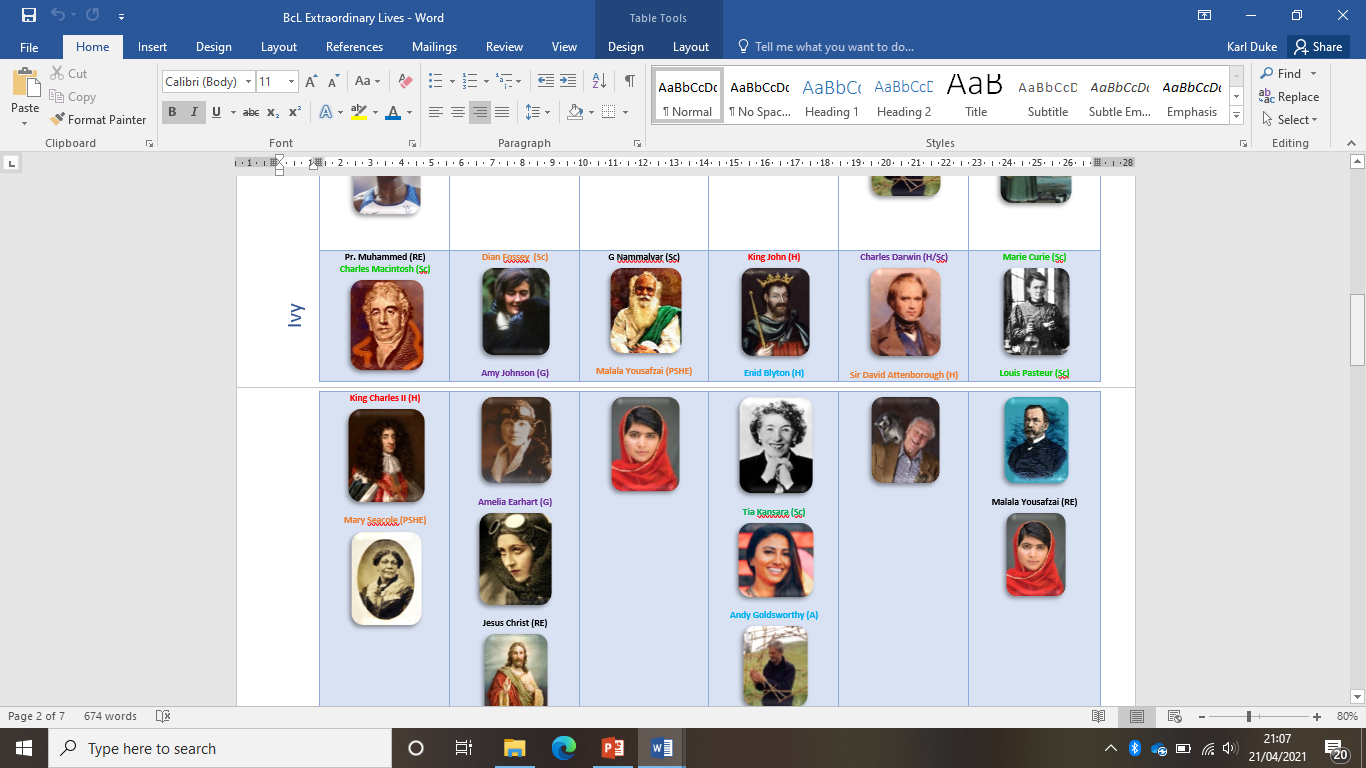 The BcL Reading-Inspired Curriculum is a strong product because it does what it says on the cover. It is Reading-Inspired with the aim of Inspiring-Reading. It is primarily focused on the key skill of reading because children at our school need to be able to read more than any other skill. Its key purpose is to provide an exciting, broad and balanced curriculum through a wide experience of diverse, high-quality books and by creating memories through experiences inspired by the curriculum.  

The curriculum has been further developed to ensure links through the year groups and clear progression in both knowledge and skills through terms and years. 

The following slides provide an explanation of the elements which now make up the structure of the curriculum.
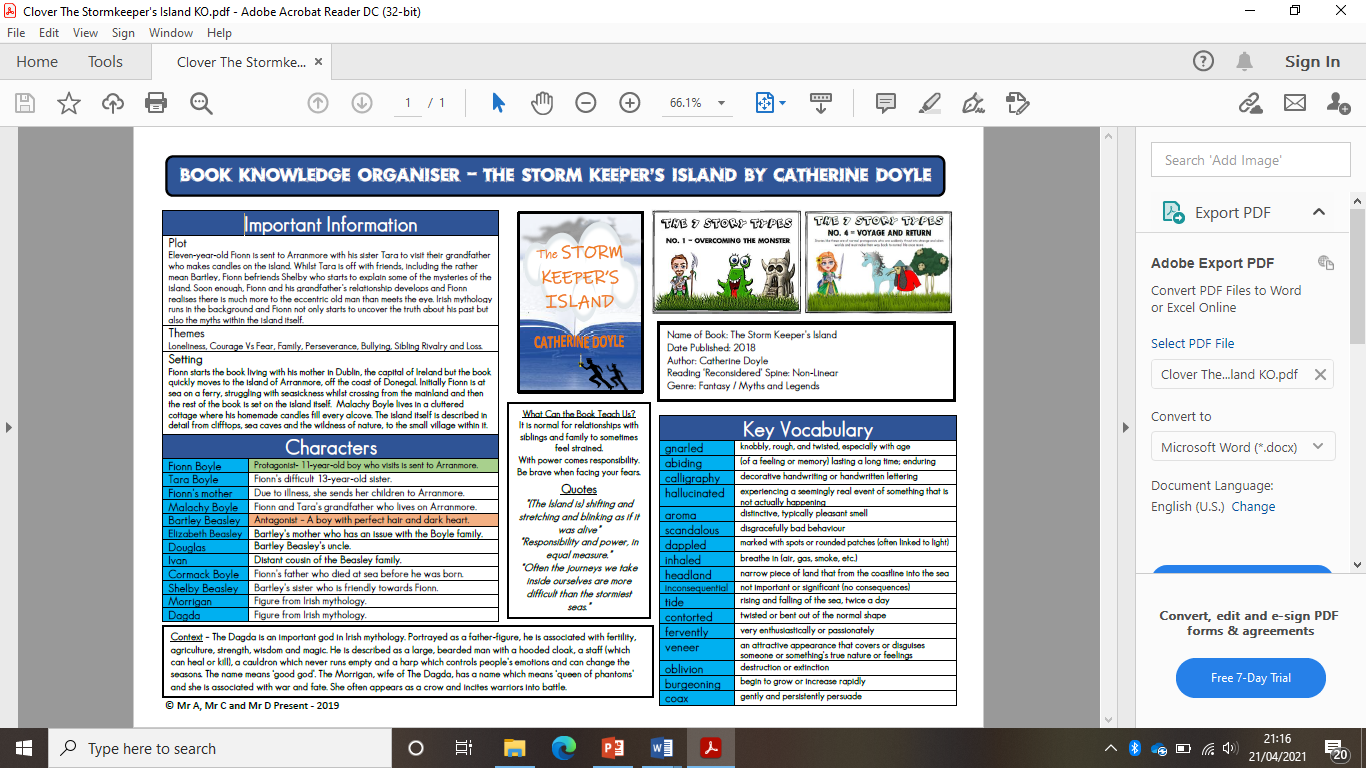 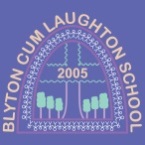 Step 1: The PROMOTION and CELEBRATION of reading is paramountStep 2: RepeatStep 3: And again…and again…
BcL Christian Values
Now central to our curriculum
Continued termly Christian Values focus
Essential whole team responsibility and part of daily conversations so that they become embedded 
Daily Worship
Friendship
Courage
Hope
Thankfulness 
Compassion
Trust
How do they thread through our curriculum…?
Take note of the colour change…
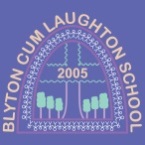 Linking the Curriculum Together
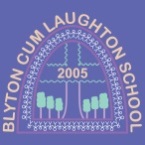 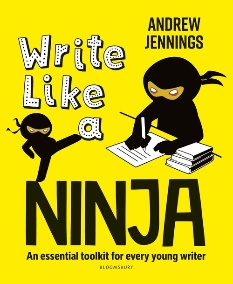 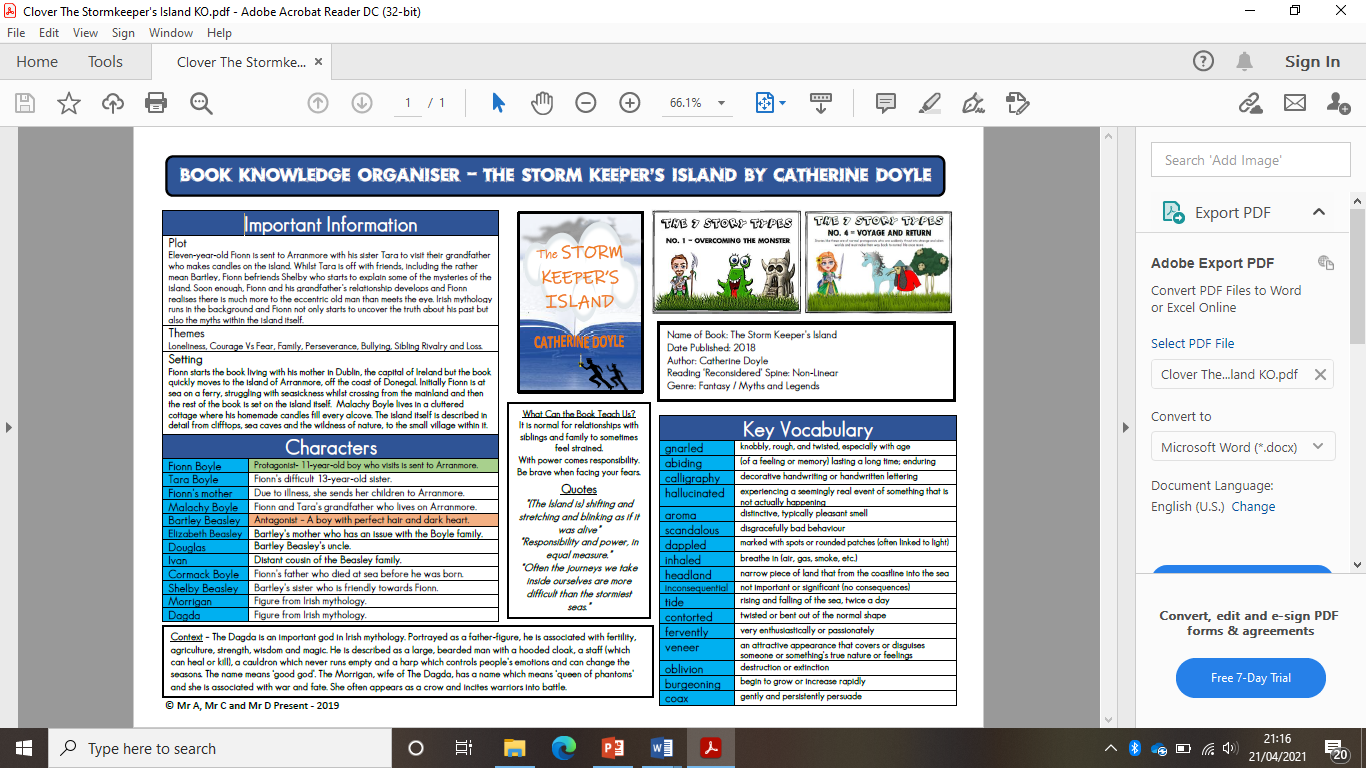 Friendship
Courage
Hope
Thankfulness 
Compassion
Trust
Knowledge Organisers
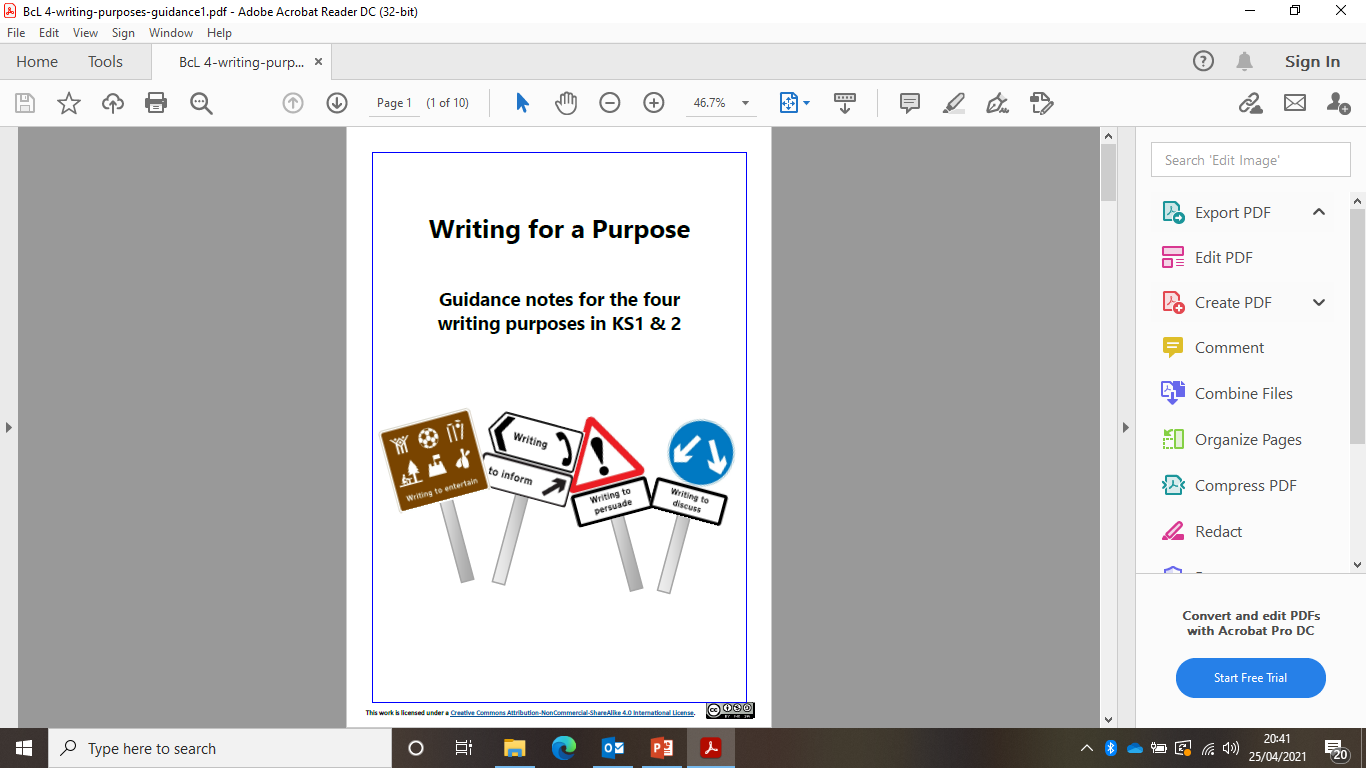 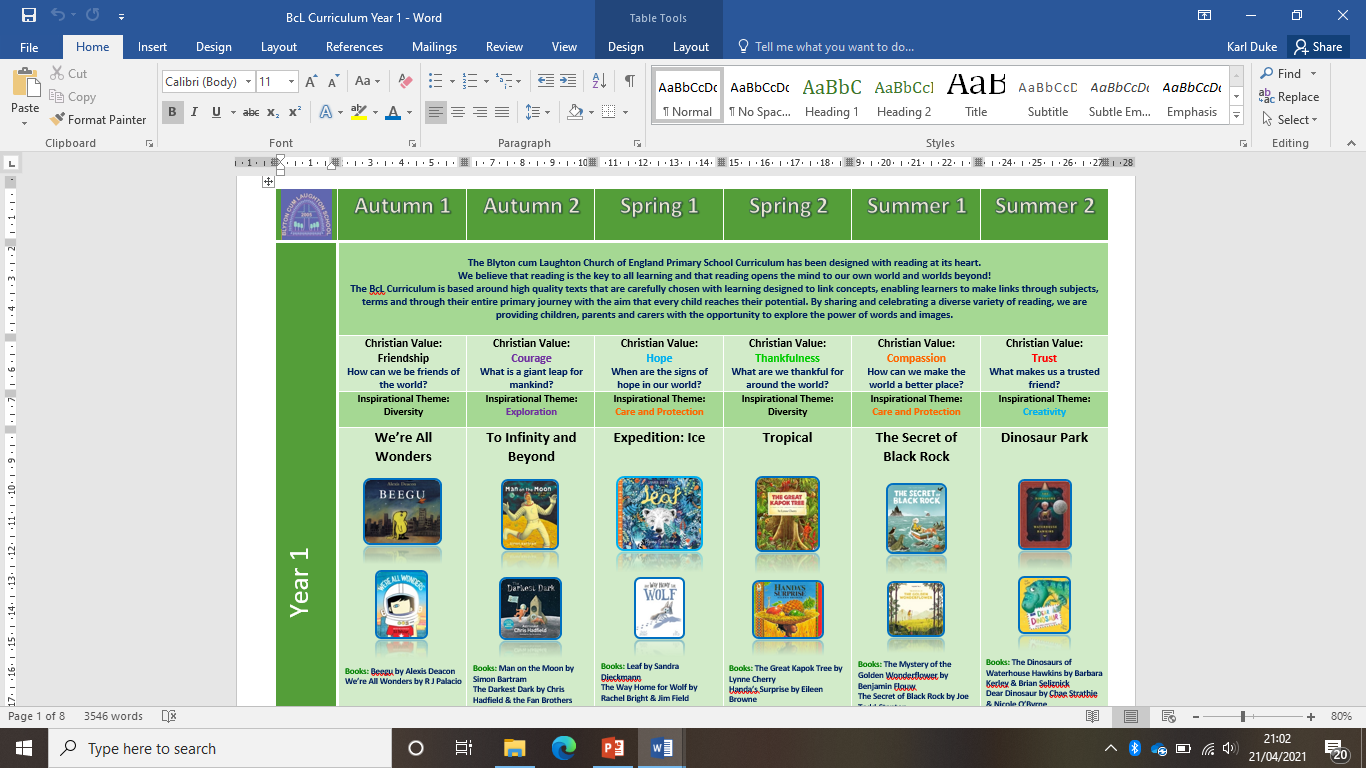 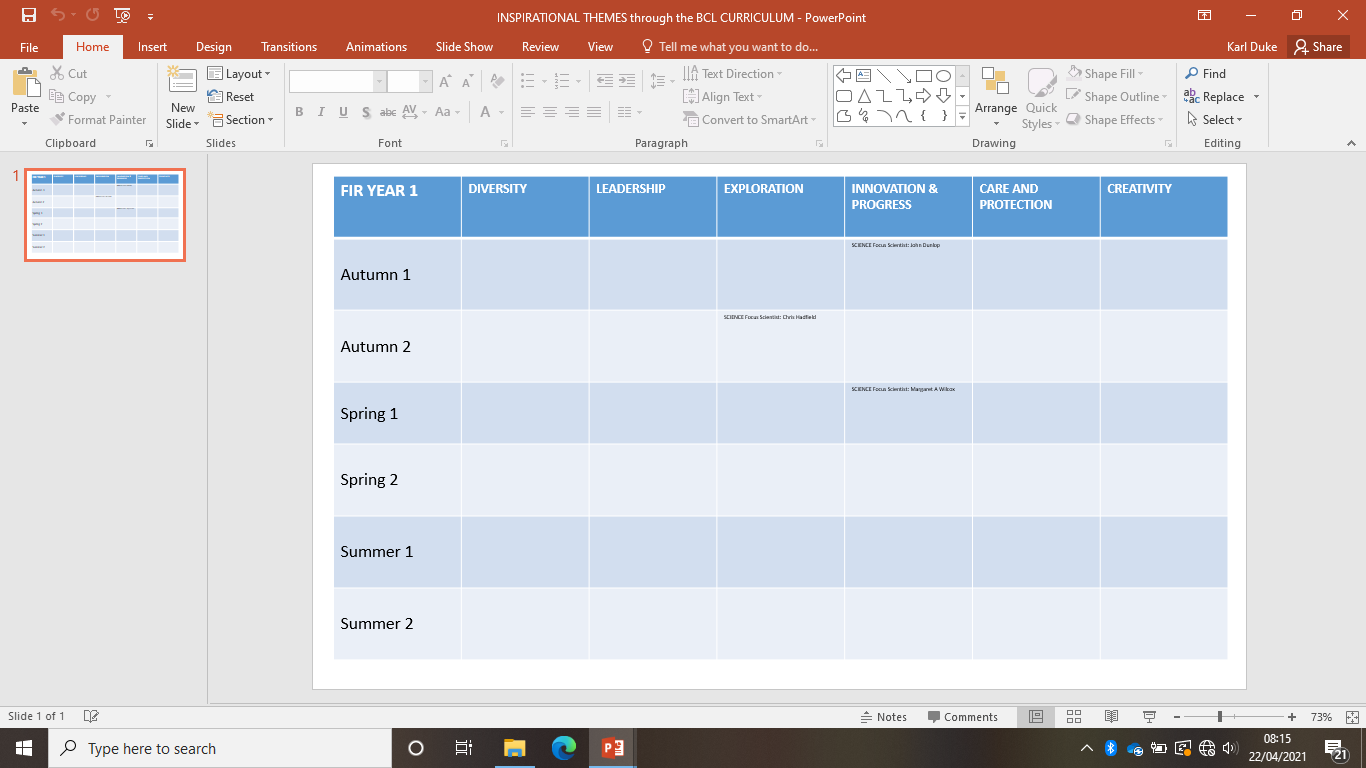 Writing for a Purpose
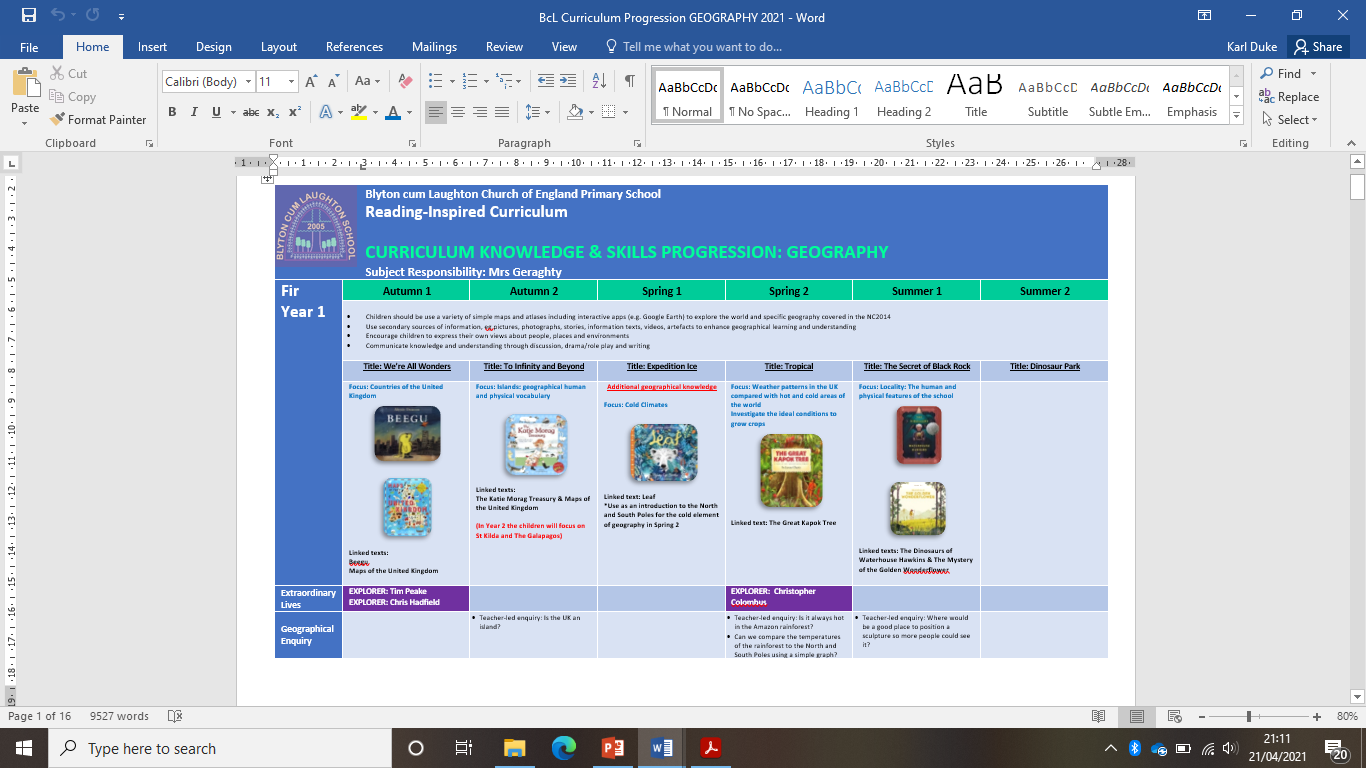 Inspirational Themes Journey
Curriculum Maps
Knowledge & Skills Progression
Additional supporting books (library/from me/ordered)
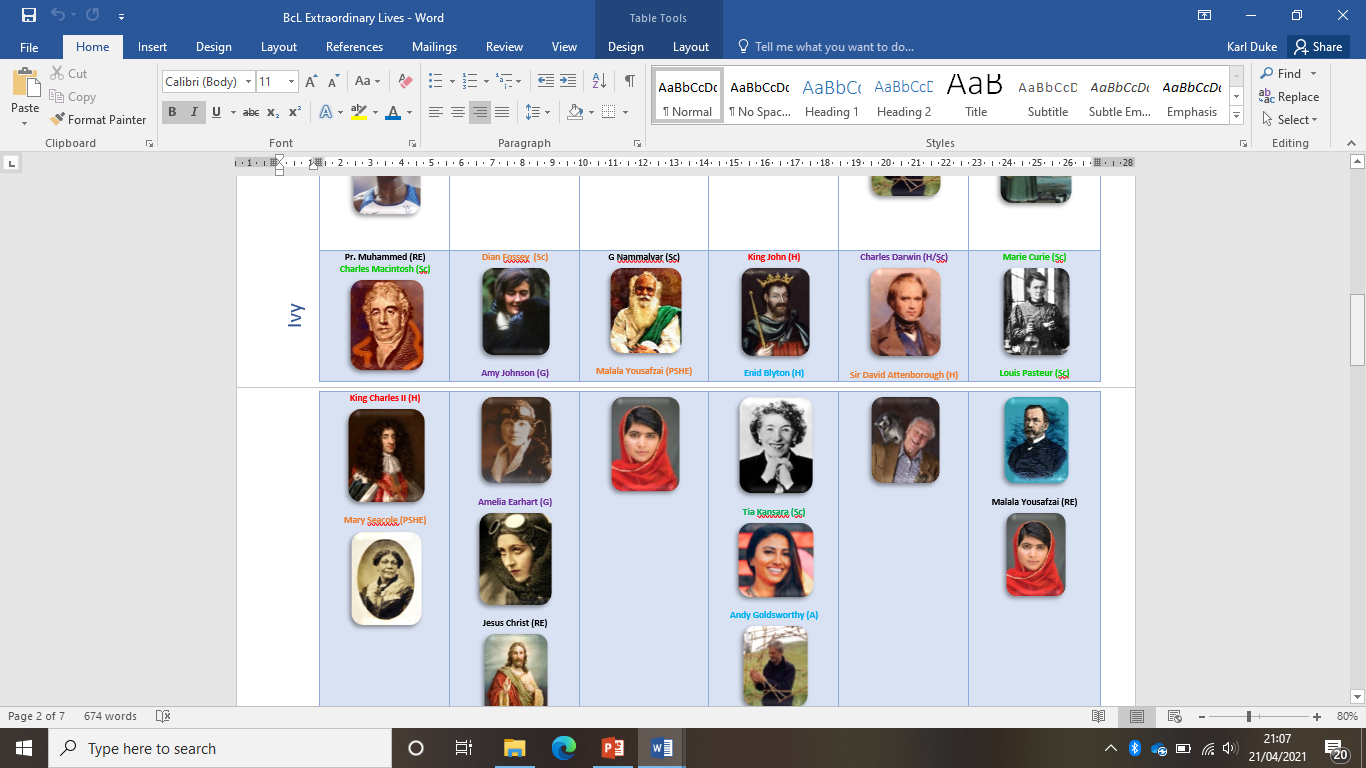 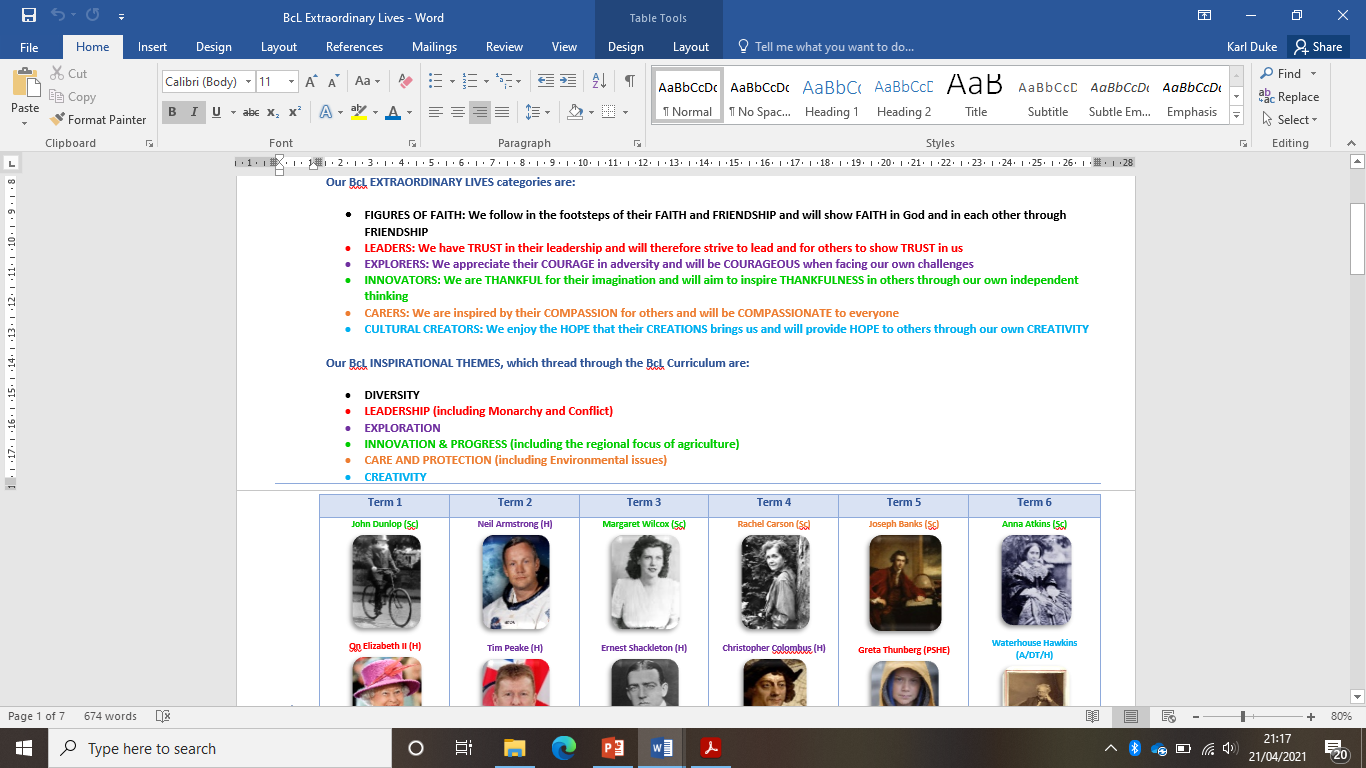 Extraordinary Lives
Inspirational Themes
Friendship
Courage
Hope
Thankfulness 
Compassion
Trust
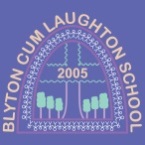 The BcL Curriculum: 

BcL Curriculum Maps





BcL Extraordinary Lives






BcL Curriculum 
Knowledge & Skills Progression
The What and The Where
The learning map for the year covering all subject areas – accessible to all
School & Home
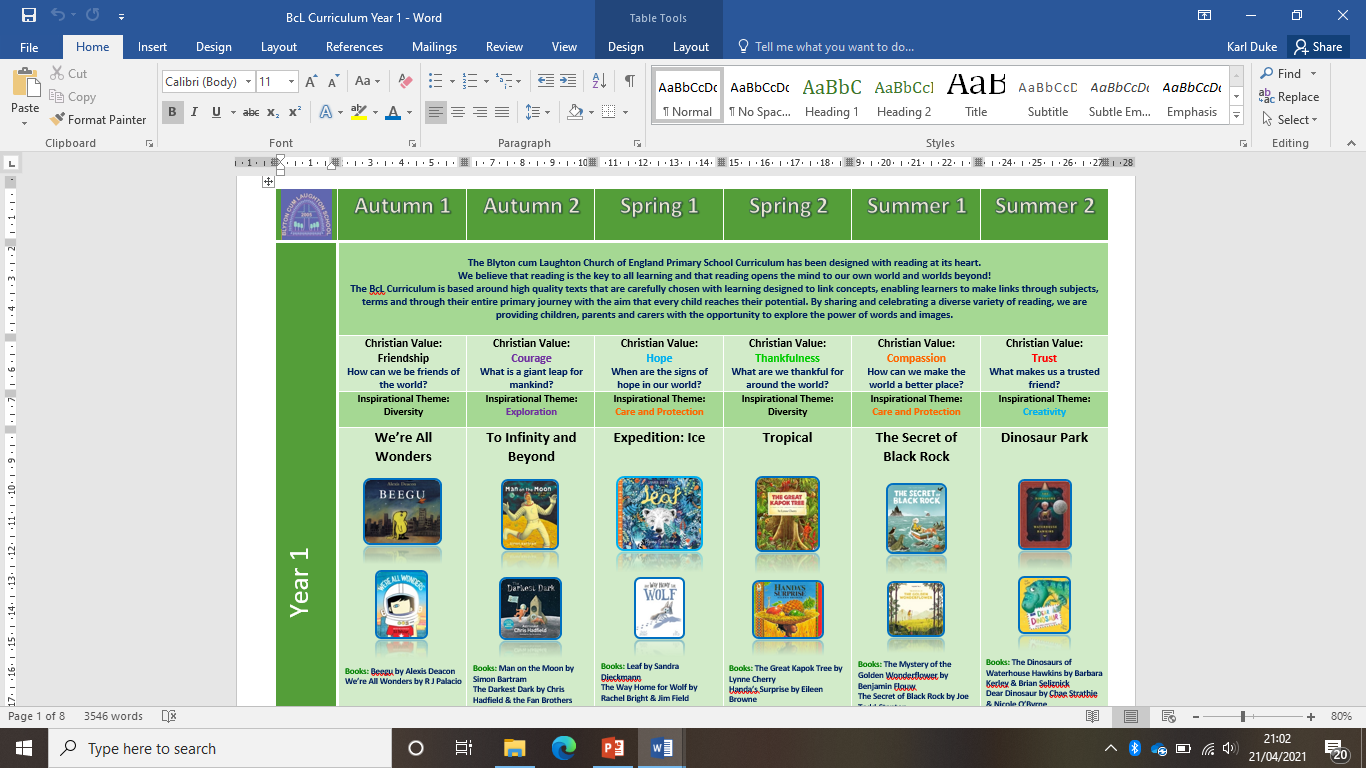 School & Home
The Why
Key figures from the past and present inspire our learning and aspire our learners
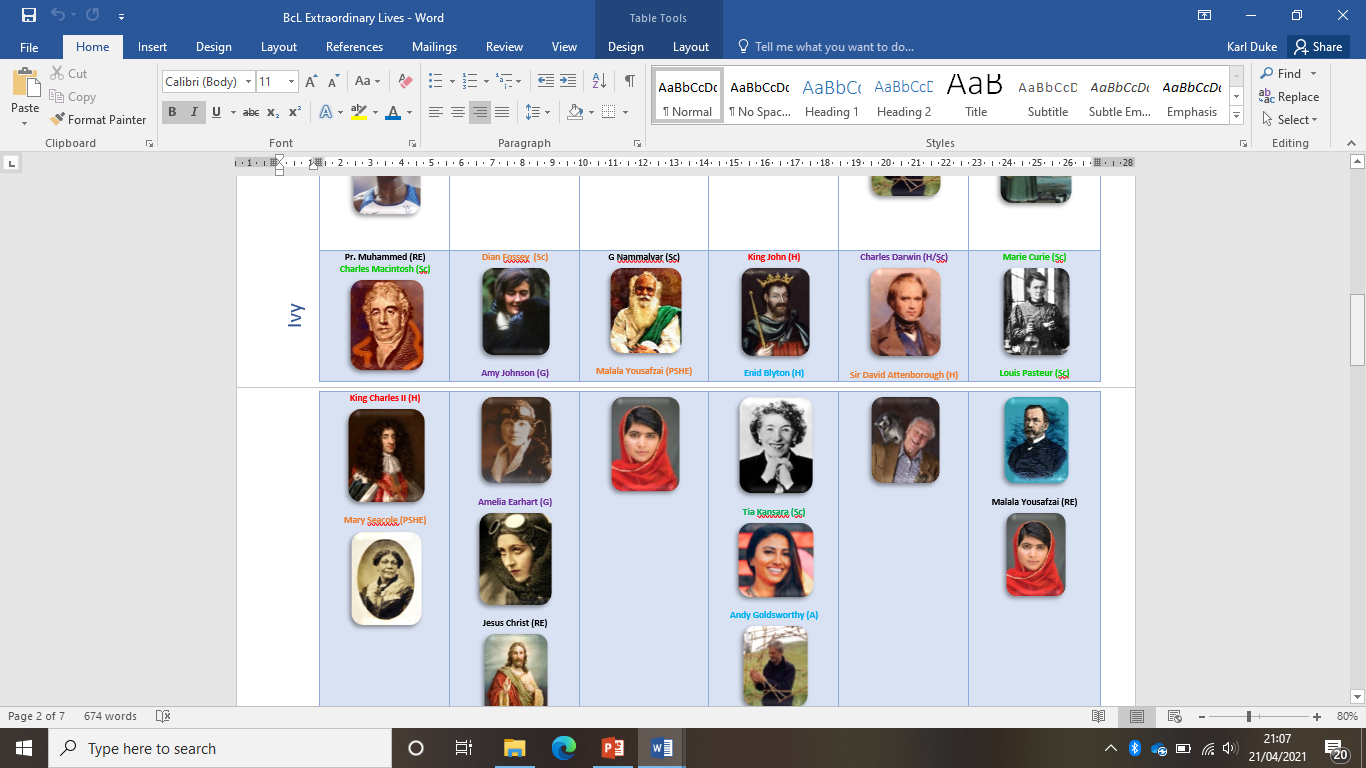 Subject Leads/ Teachers/TAs
The How
Provides the knowledge and skills progression we need to teach
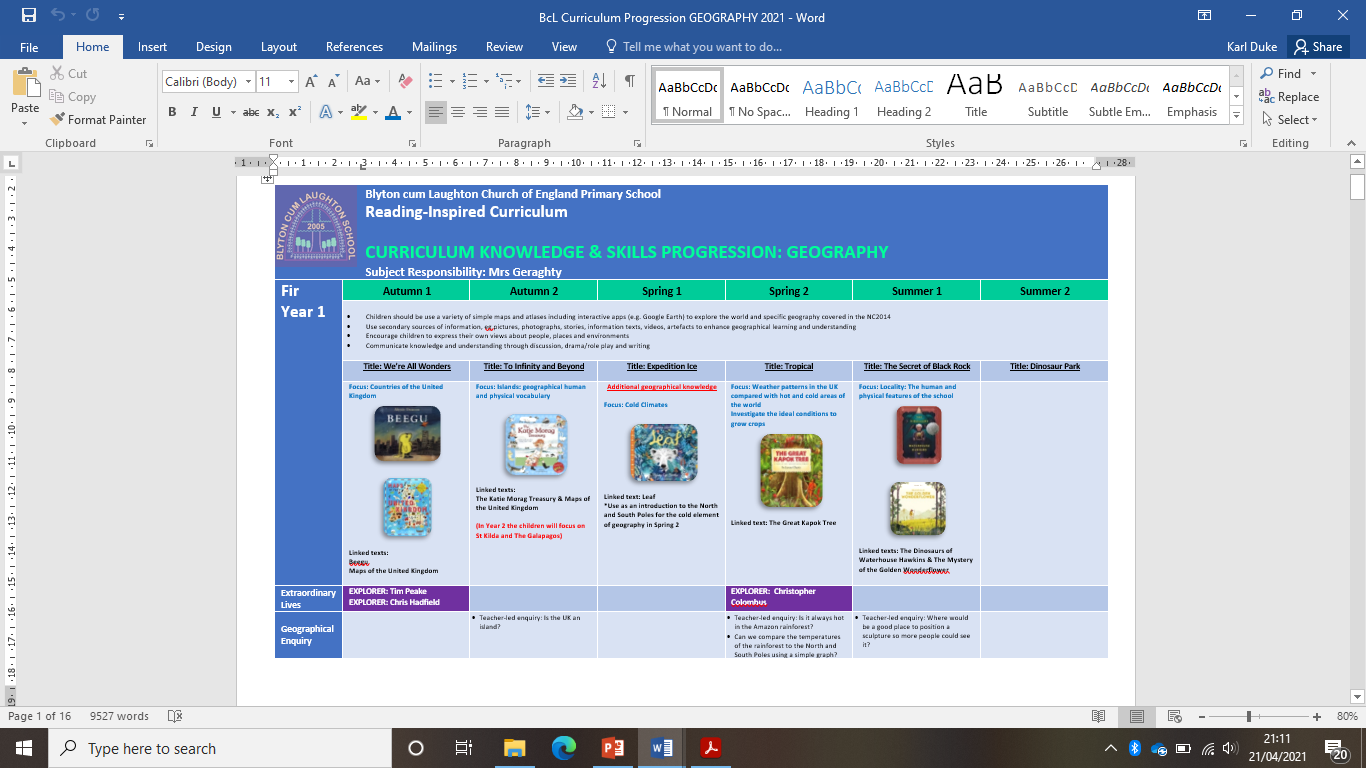 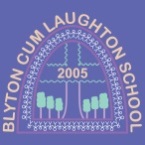 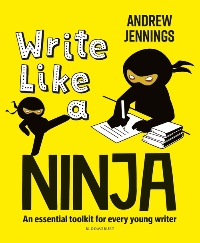 The BcL Curriculum: 

Book Knowledge Organisers
and writing resources 






BcL Inspirational Themes





BcL Inspirational Themes Journey
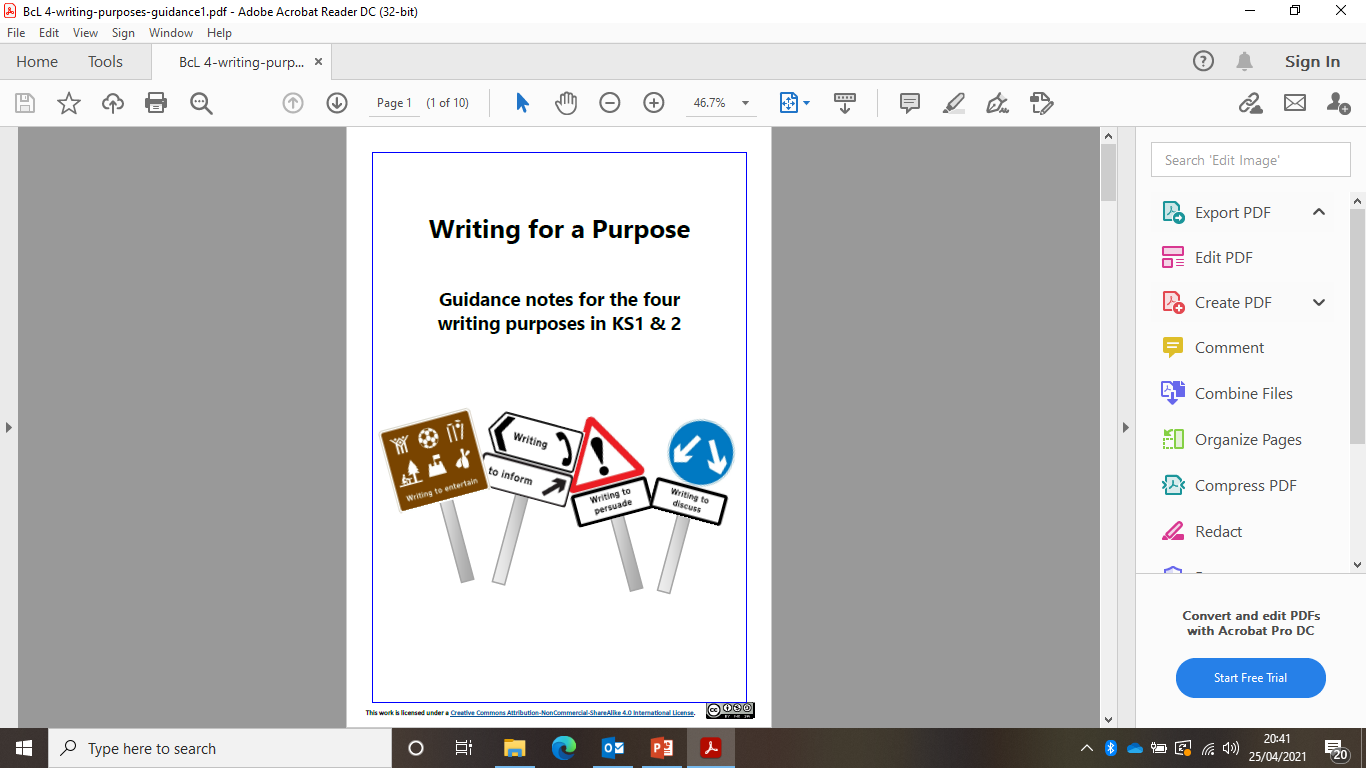 Children
The Support
Provide the book knowledge to be used in school and at home
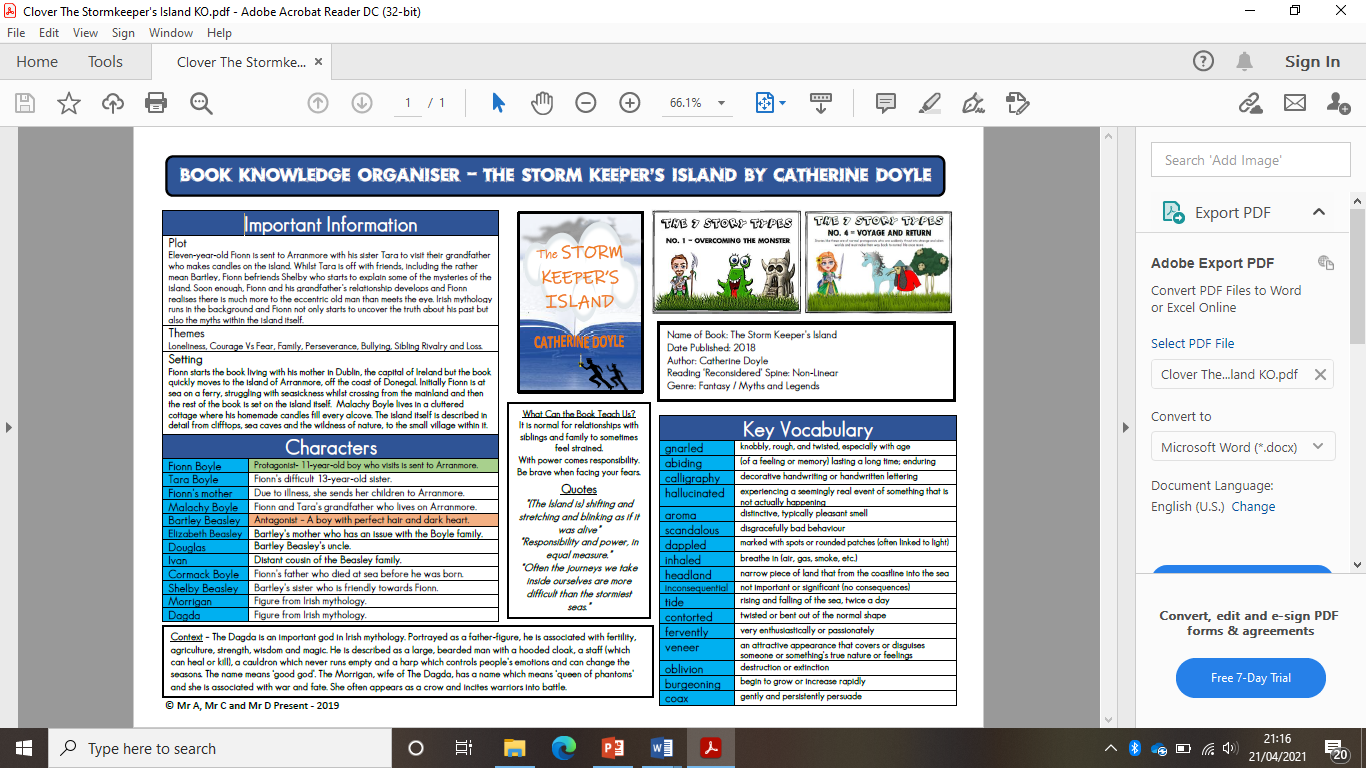 School community
The Inspiration
Key themes that thread through our curriculum
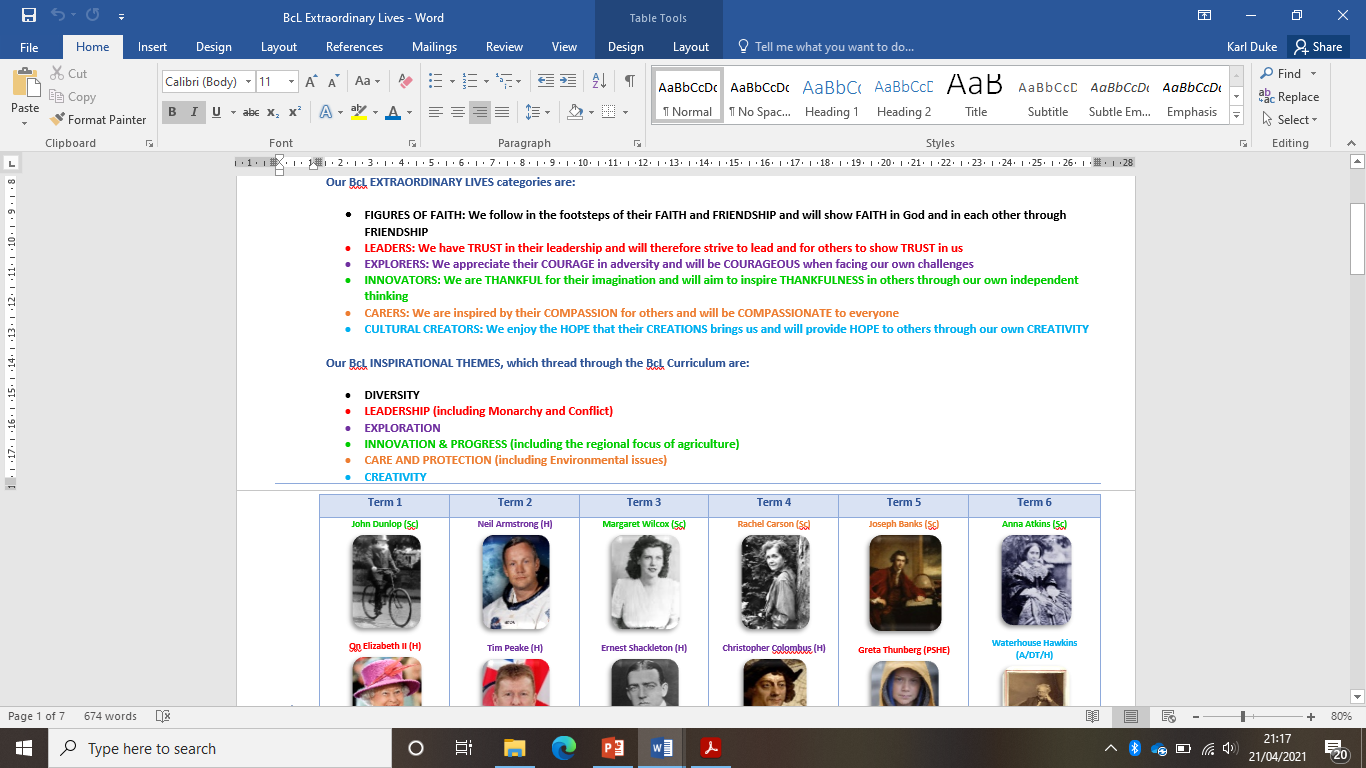 Subject Leads
The Links 
How the themes link through the curriculum
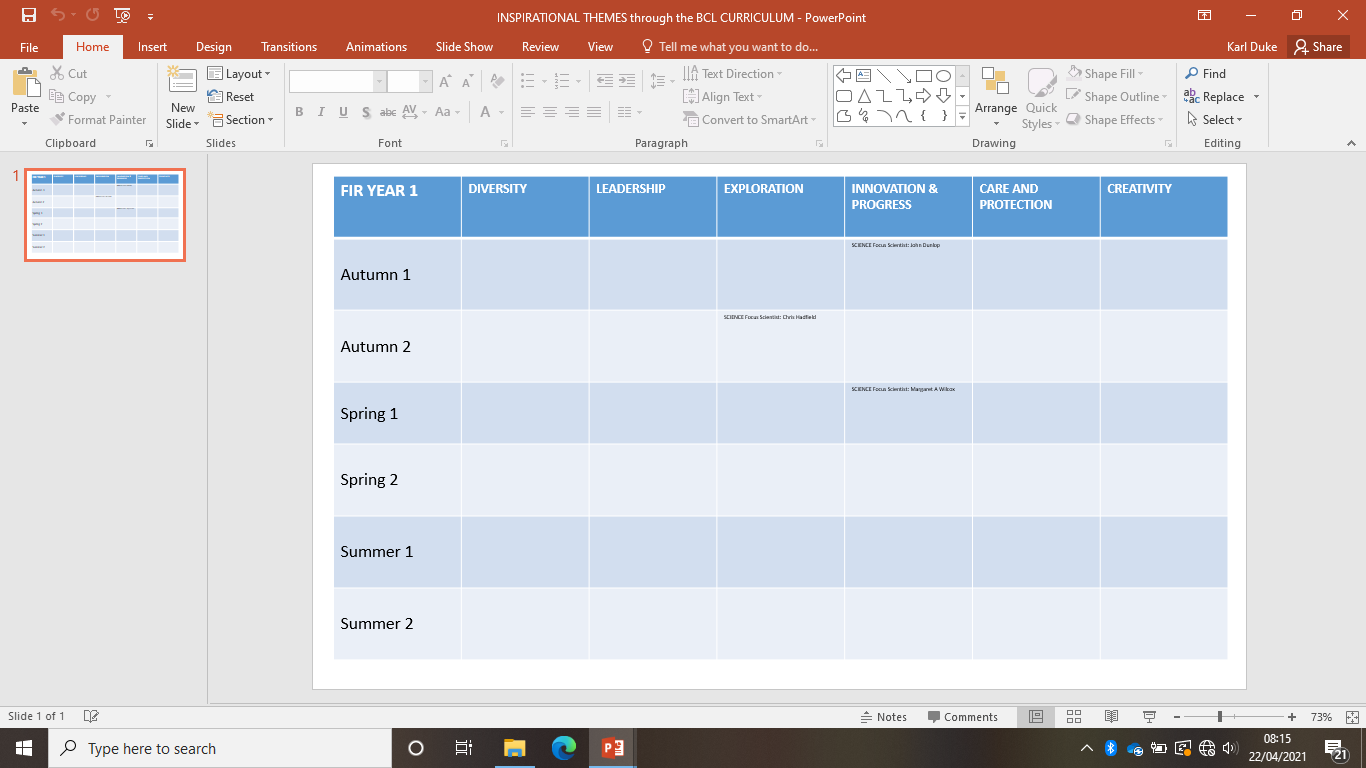 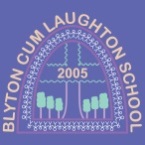 How will BcL: Extraordinary Lives 
impact on and inspire our children?
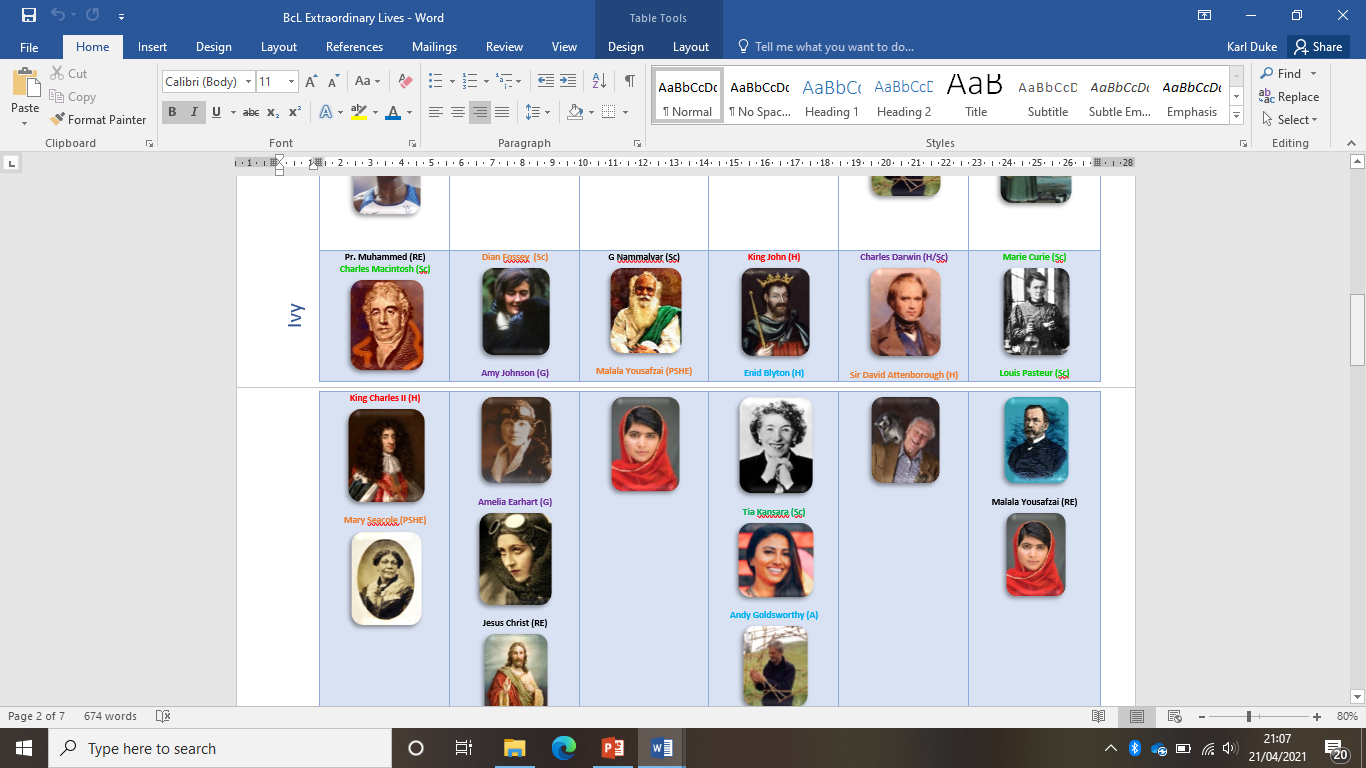 FIGURES OF FAITH: 		We follow in their footsteps by showing FAITH in God through prayer and in each 							other through FRIENDSHIP

LEADERS: 				We have TRUST in good LEADERSHIP and will thrive to LEAD in our actions so that 							others can place their TRUST in us

EXPLORERS: 				We appreciate their COURAGE in adversity and will be COURAGEOUS 									when facing our own challenges

INNOVATORS: 				We are THANKFUL for their imagination and will inspire THANKFULNESS in 								others through our own problem solving
 
CARERS: 					We are inspired by their COMPASSION for others and will be 					                           						COMPASSIONATE to everyone

CREATORS: 				We enjoy the HOPE that their CREATIONS bring us and will provide HOPE 									to others with our own CREATIVITY
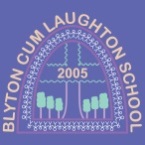 How will BcL: Inspirational Themes 
impact on and inspire our children?
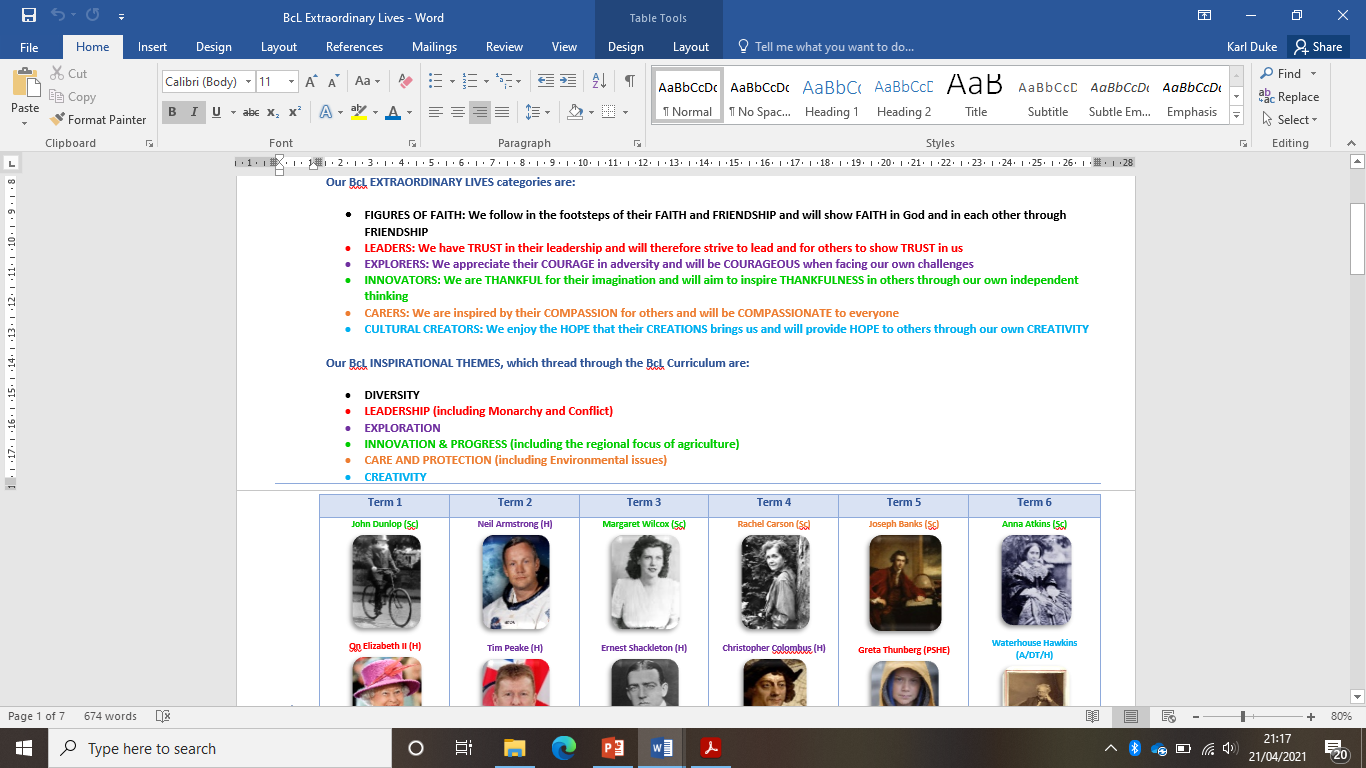 DIVERSITY: 				We learn about and respect the DIVERSITY in the world around us through 						the lives of people past and the present  

LEADERSHIP: 			We learn about LEADERS who have made a positive impact on the world 						around them
						
EXPLORATION: 			We learn about EXPLORERS who have broadened our view of the world 
					and beyond
						
INNOVATION & PROGRESS: 	We learn about INNOVATORS who have shown perseverance, resilience 
					and find solutions to the world’s problems
						
CARE & PROTECTION:  		We learn about CARERS who have helped and protected those in need
						
CREATIVITY: 			We learn about CREATORS who have achieved in the arts
BcL children are respectful, tolerant and walk the light of Christ

BcL children take ownership of their actions and have a positive impact

BcL children explore and are  inquisitive 


BcL children persevere, are resilient and find solutions

BcL children care for others

BcL children are creative
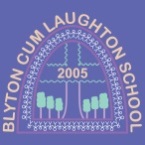 What will children see in their classrooms?
Christian Values (reflection area) 

Inspirational Themes and the statements

Extraordinary Lives

Book journey for the year

Theme specific displays including relevant books, images and vocabulary 

Effective key book display – promoting the book, context, author/illustrator, its vocabulary and images where appropriate + learning as it happens

All subject specific vocabulary displayed, e.g. science, geography (these are all on the Knowledge & Skills documents)

KS2 Class sets of Write Like a Ninja 

Year group writing expectation mats
All large scale so that all children can read them from their seat
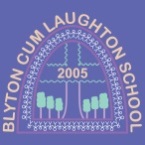 BcL children are respectful,  tolerant and walk the light of Christ

BcL children take ownership of their actions and have a positive impact

BcL children explore and are inquisitive 

BcL children persevere, are resilient and find solutions

BcL children care for others

BcL children are creative
Shining Light
Leader
Explorer
Innovator
Carer
Creator
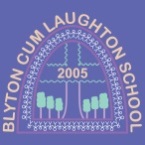